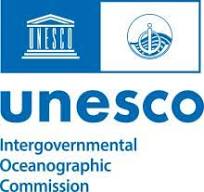 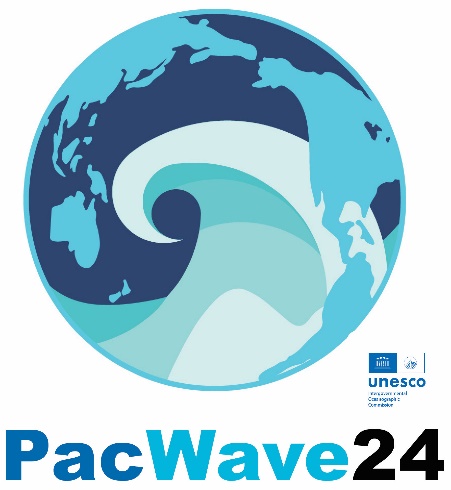 3.1 Joint TOWS TT- PacWave exercise
Task Team PacWave24 Co Chairs:
Margarita Martinez, SENAPRED Chile
Laitia Fifita, Meteorological Services, Tonga
Assistance: 
Laura Kong, International Tsunami Information Center
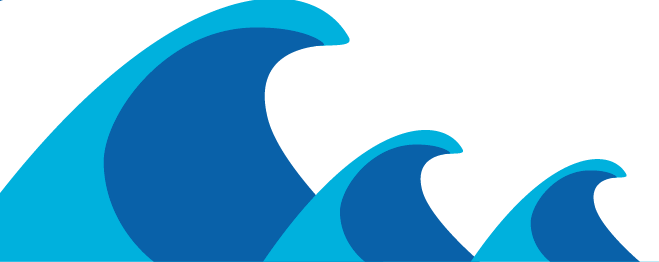 Contents:
Preliminary results Post-Exercise Evaluation Form.
TSPs Communication Test and NAVAREA trial 
Regional Communication and Cooperation
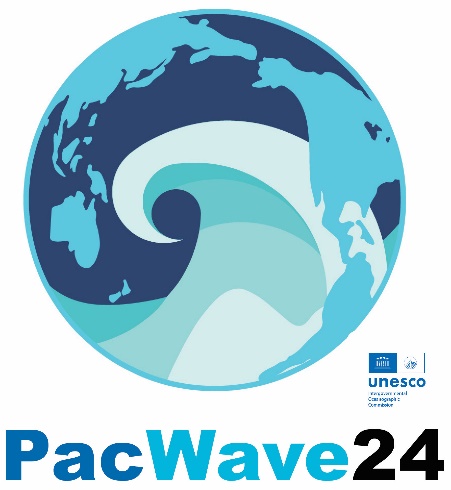 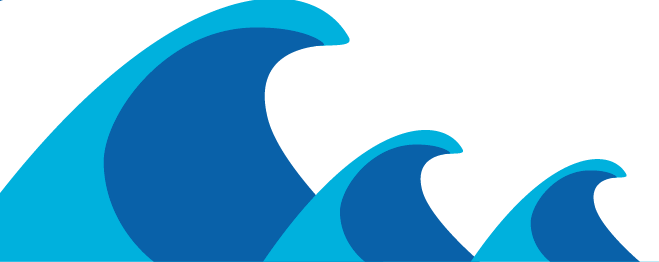 3.1 Joint TOWS TT- PacWave exercise February 2025
,.
Exercise Aim and Objectives (IOC Circular Letter No 2999)
PacWave24 tested PTWS Tsunami Service Provider (TSP), and country operational plans and procedures to respond to a destructive tsunami. PacWave24 was the eleventh in a series of PacWave exercises that have been conducted biennially since 2006

Steering Committee decided to provide special tsunami maritime safety products to NAVAREA coordinators through the NTWC from the PTWC, and further decided to conduct a trial dissemination of the dummy message from the PTWC to the NAVAREA coordinators through the NTWCs as part of Exercise Pacific Wave 2024.
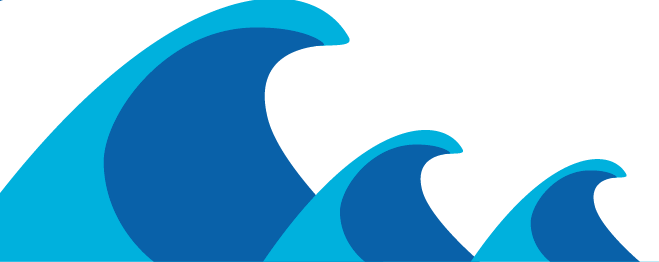 3.1 Joint TOWS TT- PacWave exercise February 2025
,.
SUBMITTED RESPONSES
Comm test /Navarea trial (11):

Japan 
Australia
New Zealand
Chile
Tonga
Hong Kong, China
French Polynesia 
Guatemala
Argentina
Singapore
Republic of Korea
Regional (*) /National (20)

-Ecuador 
-Colombia 
-Hong Kong, China
-Malaysia
-Japan
-Australia
-Mexico
-Costa Rica
-French Polynesia 
-Chile 
-Vietnam
-Tonga
-Samoa
-Kiribati
-China
-Russian Federation 
-New Zealand
-Vanuatu 
-Singapore
-Republic of Korea
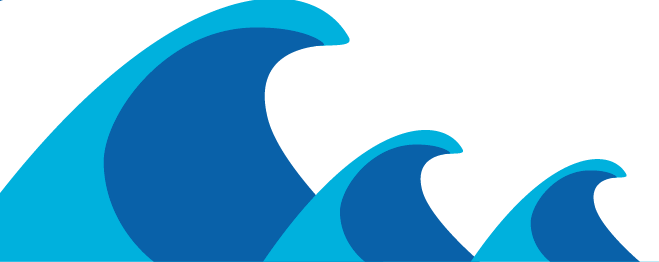 PacWave 24 Results
TSPs Communication 
Test and NAVAREA trial
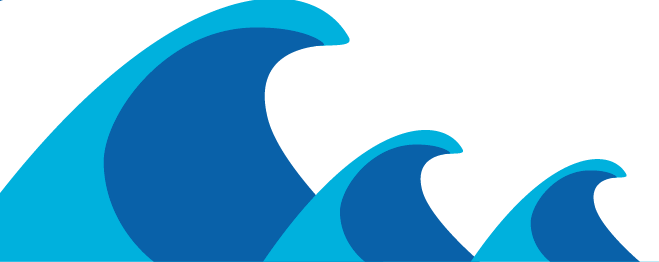 3.1 Joint TOWS TT- PacWave exercise February 2025
1.1 Please select which Tsunami Service Provider you subscribed to receive tsunami bulletin?
Answered: 12   Skipped: 3
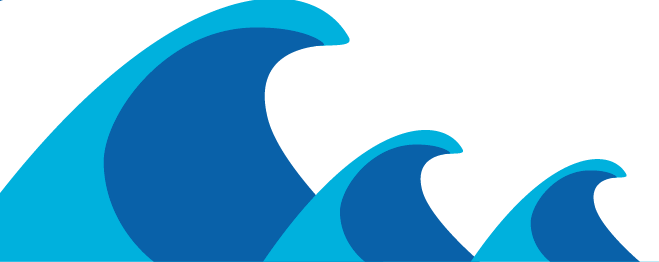 3.1 Joint TOWS TT- PacWave exercise February 2025
}
1.2 Did your country Tsunami Warning Focal Point receive the PTWC, NWPTAC, SCSTAC, and/or CATAC Exercise Dummy message?
Answered: 12   Skipped: 3
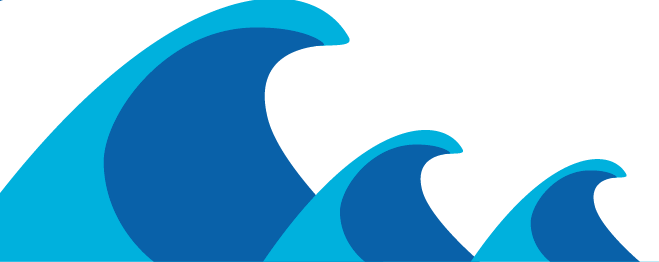 3.1 Joint TOWS TT- PacWave exercise February 2025
1.3 If yes, please select which Tsunami Service Provider you received the Exercise Dummy message from:
Answered: 11   Skipped: 4
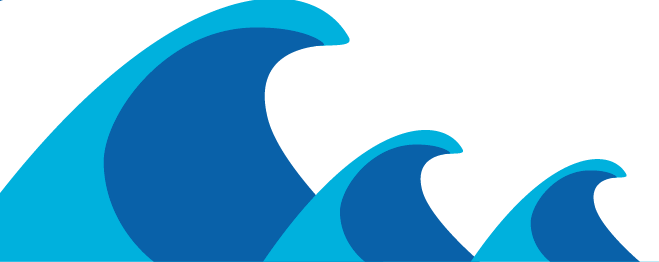 3.1 Joint TOWS TT- PacWave exercise February 2025
1.5 How did you receive the message(s)? Please tick methods.
Answered: 11   Skipped: 4
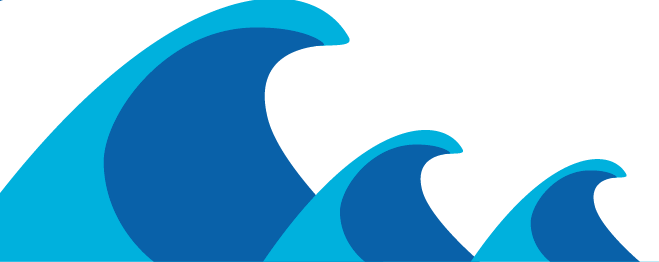 3.1 Joint TOWS TT- PacWave exercise February 2025
ICG/PTWS Steering Committee September 2024
1.7 Please indicate if your country was part of the NAVAREA trial transmission.
Answered: 14   Skipped: 1
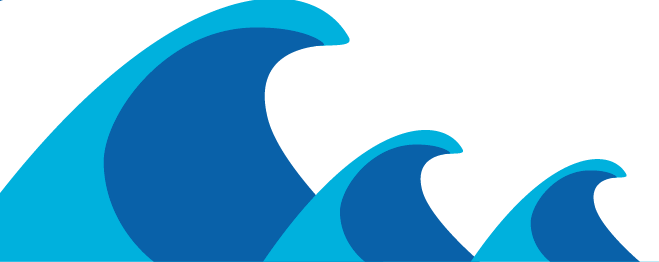 NAVAREA comments
In general, all participating countries in NAVAREA trial indicated development test proceeded without issues.
Australia: While AMSA (NAVAREA X) received the test warning from PTWC at 0100 UTC as expected, we also received the same message an hour earlier at 0000 UTC from the Airservices Network Coordination Centre. We are uncertain as to why this occurred
For open-ended question: Please indicate if the NAVAREA coordinator received the message successfully and when.   Responses were: 
Received fine
NAVAREA XI coodinator received emails from NTWC in Japan, which is the Japan Meteorological Agency, without any problems. 
The message went to AMSA's 24/7 response center. NAVAREA X co-ordinator was present when testing occurred.
Successfully received 050101 UTC November 2024
Yes, they received it right after we did (we forward the message)
2300UTC
Yes, we received the message at 00:00 utc
NAVAREA (NAVAREA XI) coordinator has received the message successfully at 01:03 November 5, 2024 (UTC).
Yes, the message was forwarded to RCCNZ, who advised they received our (NEMA) email at 1405hrs, along with the original NAVAREA email from PTWC at 1401hrs.
Did not receive: Argentina. 
The message was never received by the Navarea Coordinator. We could not determine the reason for the failure.
PacWave24
National/Regional Communication and Cooperation Post-Exercise Evaluation Form
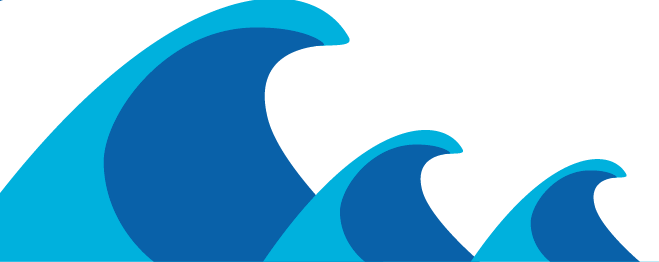 3.1 Joint TOWS TT- PacWave exercise February 2025
2.1 The warning was disseminated to:
Answered: 18   Skipped: 9
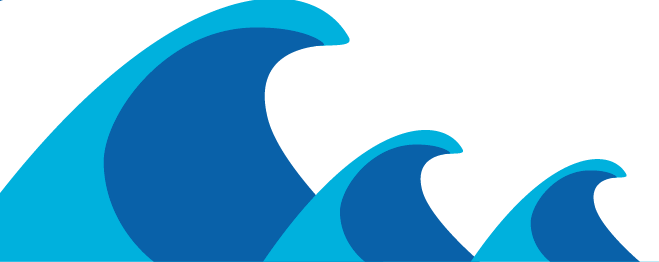 3.1 Joint TOWS TT- PacWave exercise February 2025
2.3 How did you send the warning to emergency, national, science, and local government agencies in Q2.1? Tick all that apply.
Answered: 15   Skipped: 12
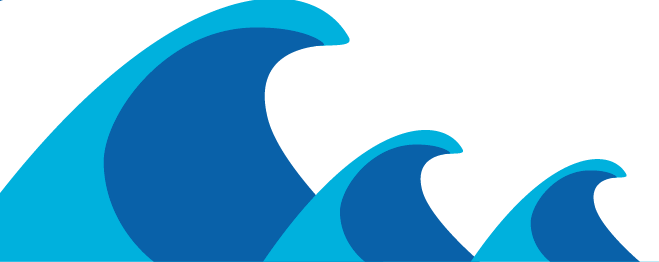 3.1 Joint TOWS TT- PacWave exercise February 2025
2.4 How did you send the warning to the Public? Tick all that apply.
Answered: 11   Skipped: 16
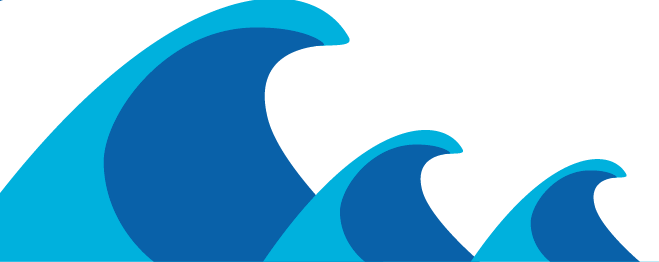 3.1 Joint TOWS TT- PacWave exercise February 2025
2.5 Based on feedback from agencies, were the communication methods timely and appropriate?
Answered: 14   Skipped: 13
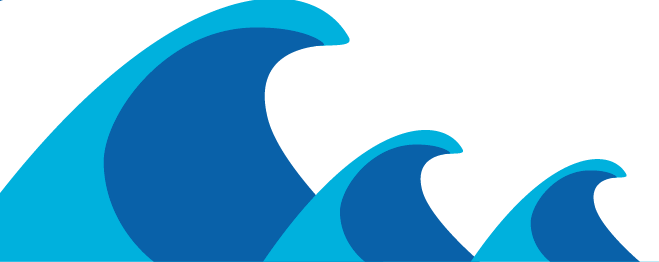 3.1 Joint TOWS TT- PacWave exercise February 2025
2.6 Based on feedback from agencies, were the message(s) disseminated from the NTWC/NDMO accurate and clear?
Answered: 14   Skipped: 13
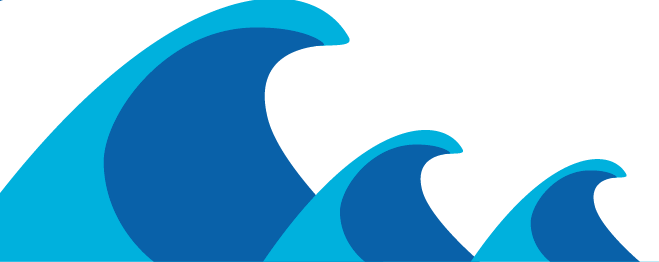 3.1 Joint TOWS TT- PacWave exercise February 2025
2.7 Did the national disaster management organisation (or equivalent) maintain communication with the National Tsunami Warning Centre throughout the event?
Answered: 15   Skipped: 12
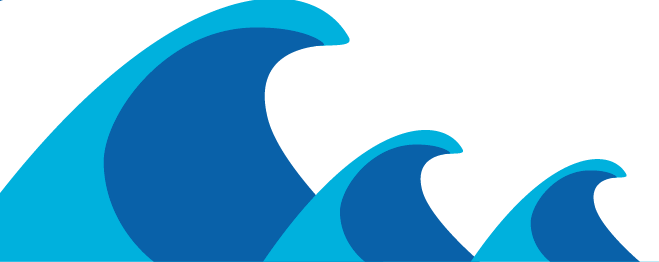 3.1 Joint TOWS TT- PacWave exercise February 2025
2.9 The NTWC/NDMO has an activation and response process (standard operating procedures) in place for the receipt of tsunami warnings?
Answered: 18   Skipped: 9
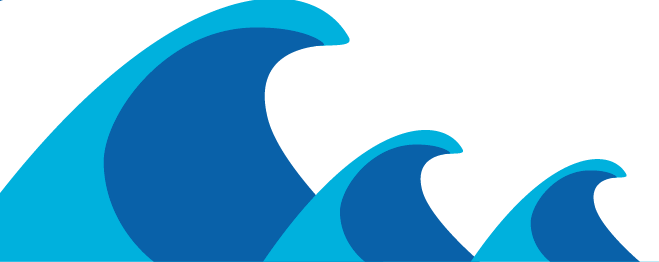 3.1 Joint TOWS TT- PacWave exercise February 2025
2.10 The NTWC/NDMO knows its specific response role in the event of a tsunami?
Answered: 18   Skipped: 9
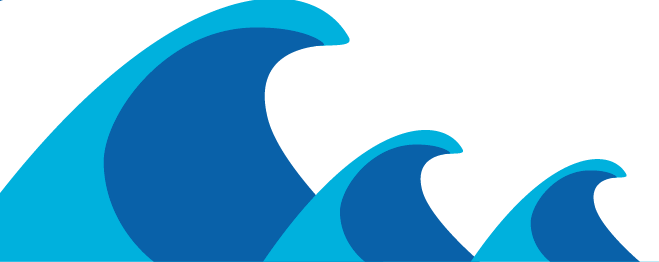 3.1 Joint TOWS TT- PacWave exercise February 2025
2.11 The NTWC/NDMO has, prior to the exercise, engaged in tsunami response planning?
Answered: 18   Skipped: 9
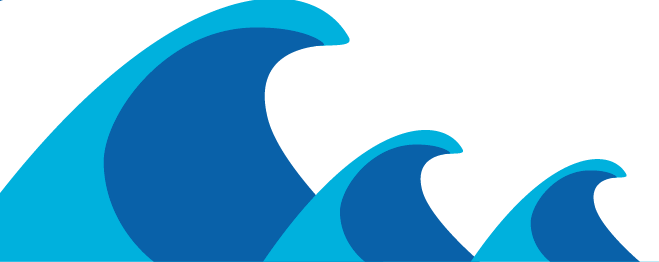 3.1 Joint TOWS TT- PacWave exercise February 2025
2.12 Since your last participation to PacWave, the NTWC/NDMO has undertaken activities to increase its capacity and capability to support a national tsunami response?(for example, training, exercise, etc.)
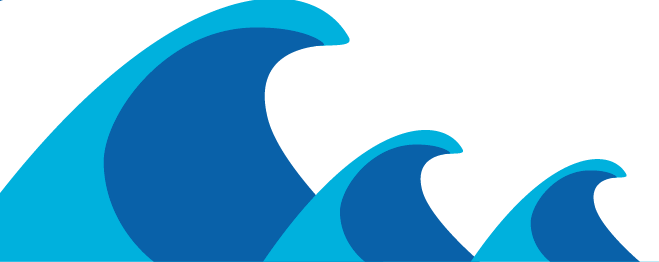 Answered: 17   Skipped: 10
3.1 Joint TOWS TT- PacWave exercise February 2025
2.13 The NTWC/NDMO has an appropriate management structure identified and documented to support tsunami response?
Answered: 18   Skipped: 9
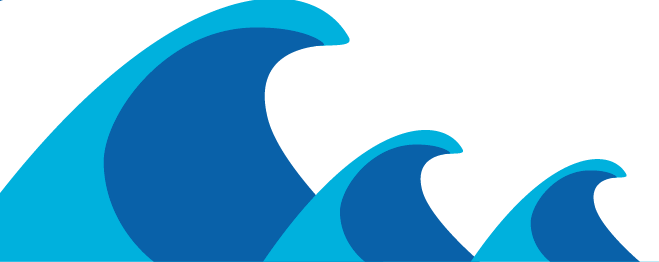 3.1 Joint TOWS TT- PacWave exercise February 2025
2.14 The NTWC/NDMO has a national tsunami mass coastal evacuation plan?
Answered: 18   Skipped: 9
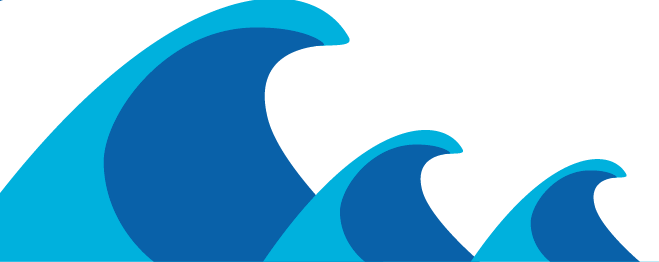 3.1 Joint TOWS TT- PacWave exercise February 2025
2.15 Arrangements to assemble the in-country disaster management group relevant to decision-making on tsunami warning and response were in place before the exercise?
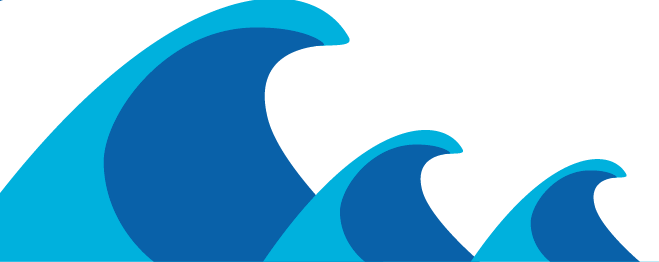 Answered: 17   Skipped: 10
3.1 Joint TOWS TT- PacWave exercise February 2025
2.16 A country tsunami emergency response plan (standard operating procedures) for tsunamis exists?  Tick all that apply.
Answered: 17   Skipped: 10
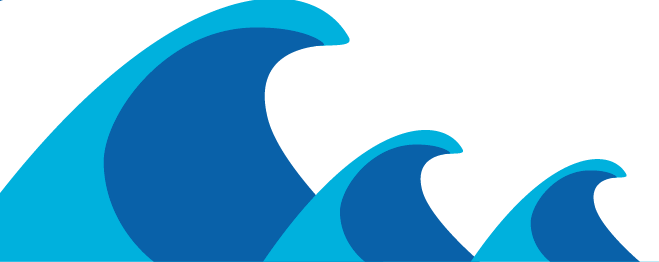 3.1 Joint TOWS TT- PacWave exercise February 2025
2.17 The response plan includes processes to issue Safe-to-Return (All-Clear) notices?
Answered: 17   Skipped: 10
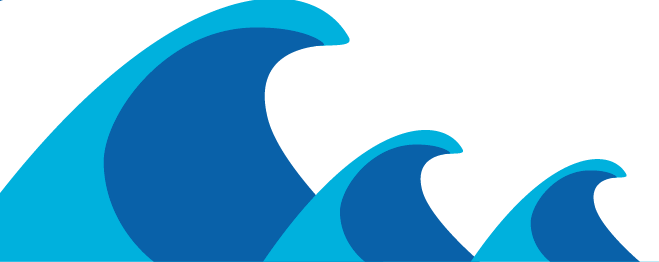 3.1 Joint TOWS TT- PacWave exercise February 2025
2.18 Tsunami exercises are routinely conducted in-country?
Answered: 17   Skipped: 10
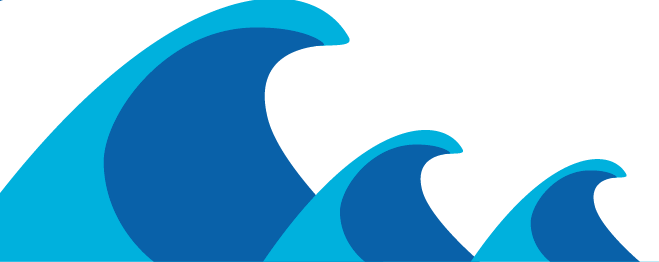 3.1 Joint TOWS TT- PacWave exercise February 2025
2.19 Tsunami-related public education and awareness materials have been developed and disseminated?
Answered: 18   Skipped: 9
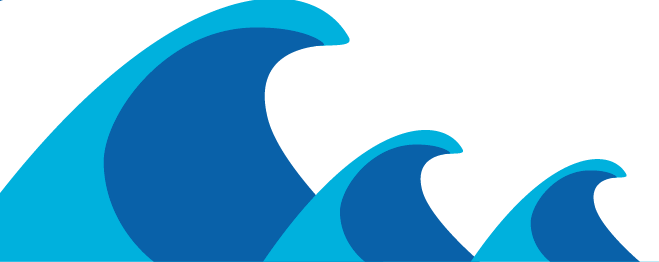 3.1 Joint TOWS TT- PacWave exercise February 2025
2.20 Tsunami-related curriculum programmes are in place for all levels (pre, primary, secondary, post-secondary) of education?
Answered: 17   Skipped: 10
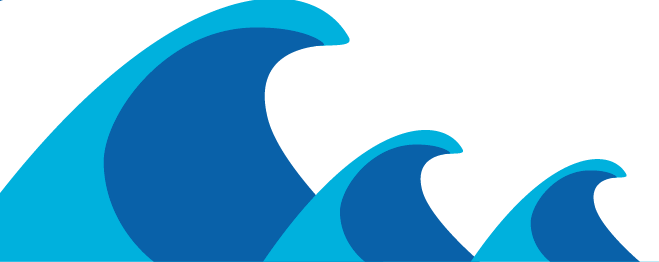 3.1 Joint TOWS TT- PacWave exercise February 2025
2.21 All tsunami-vulnerable communities have tsunami evacuation maps, signage, and assembly points for evacuation?
Answered: 17   Skipped: 10
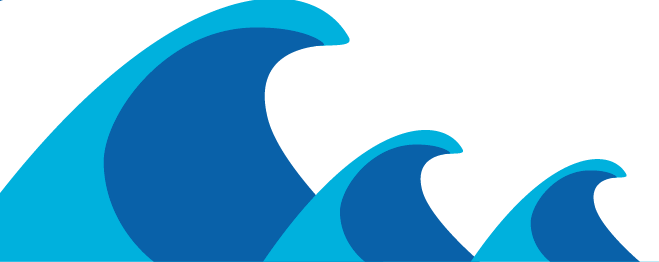 3.1 Joint TOWS TT- PacWave exercise February 2025
2.22 What type of exercise did you conduct?
Answered: 18   Skipped: 9
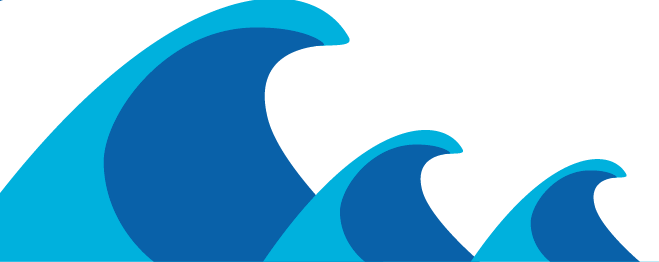 3.1 Joint TOWS TT- PacWave exercise February 2025
2.23 Did you conduct community evacuation?
Answered: 18   Skipped: 9
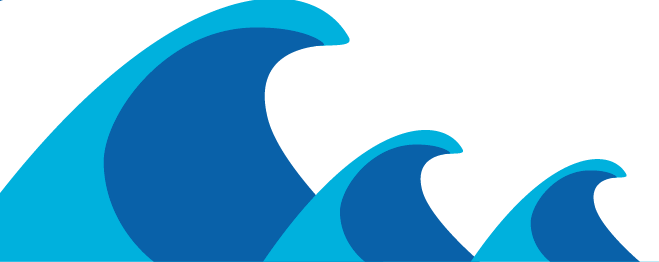 3.1 Joint TOWS TT- PacWave exercise February 2025
If Yes, what type?
Answered: 5   Skipped: 22
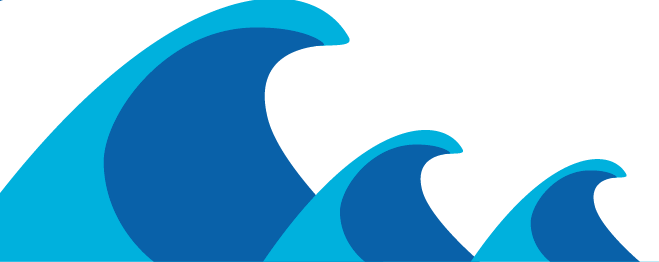 3.1 Joint TOWS TT- PacWave exercise February 2025
Is your country implementing the UNESCO/IOC community-based Tsunami Ready Programme?
Answered: 17   Skipped: 10
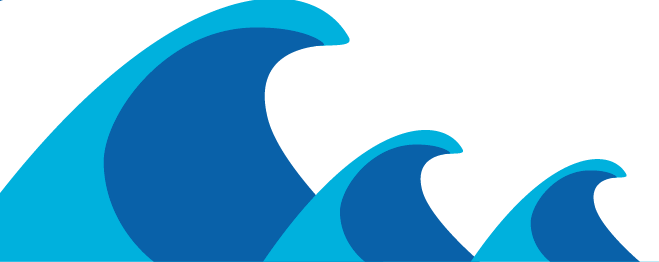 3.1 Joint TOWS TT- PacWave exercise February 2025
3.1 Did your country engage in communication and cooperation with other countries in the region for PacWave24?
Answered: 17   Skipped: 10
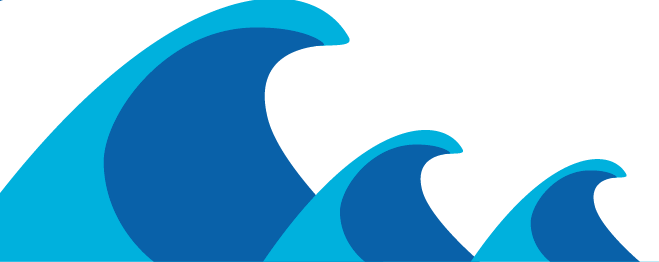 3.1 Joint TOWS TT- PacWave exercise February 2025
3.2 What types of cooperation were conducted?
Answered: 13   Skipped: 14
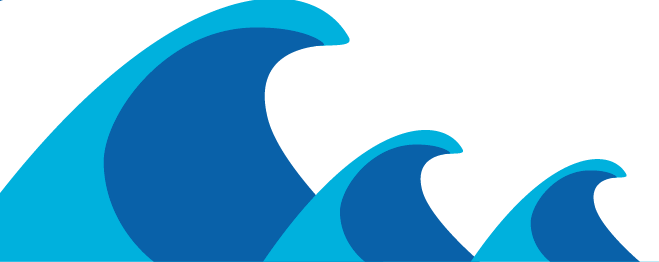 3.1 Joint TOWS TT- PacWave exercise February 2025
3.3 Did the National Tsunami Warning Center communicate with other countries during the event?
Answered: 15   Skipped: 12
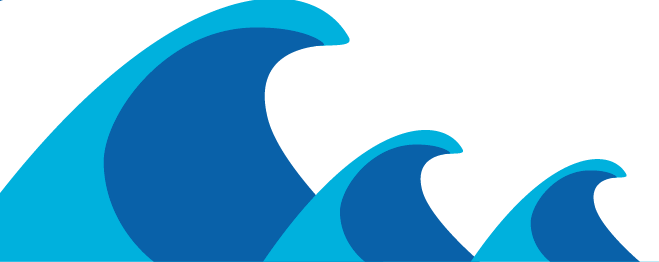 3.1 Joint TOWS TT- PacWave exercise February 2025
3.4 Did the National Disaster Management Agency communicate with other countries during the event?
Answered: 15   Skipped: 12
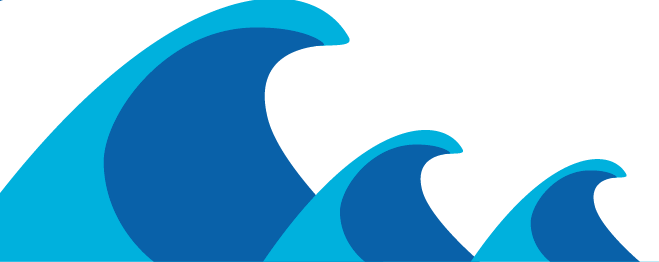 3.1 Joint TOWS TT- PacWave exercise February 2025
3.5 Was national information shared with other countries during the event?
Answered: 15   Skipped: 12
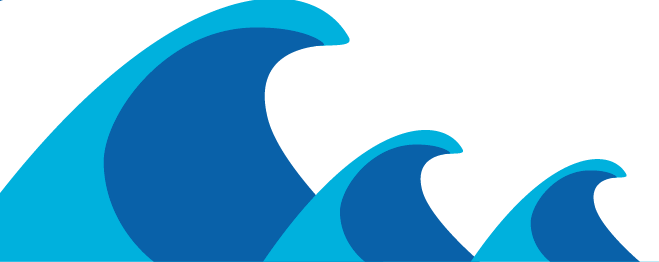 3.1 Joint TOWS TT- PacWave exercise February 2025
3.6 What type of national information did you share? Tick all that apply.
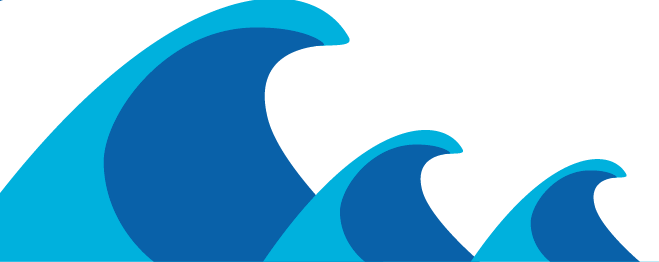 Answered: 10   Skipped: 17
3.1 Joint TOWS TT- PacWave exercise February 2025
3.7 How did you communicate the information?
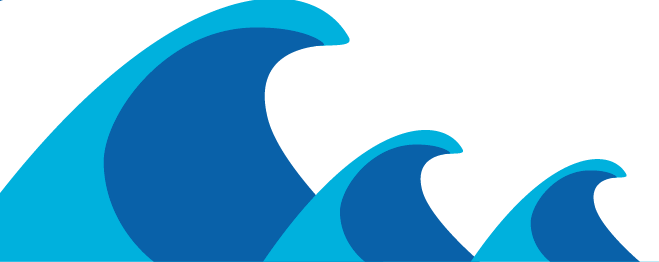 Answered: 11  
 Skipped: 16
3.1 Joint TOWS TT- PacWave exercise February 2025
Overall assessment
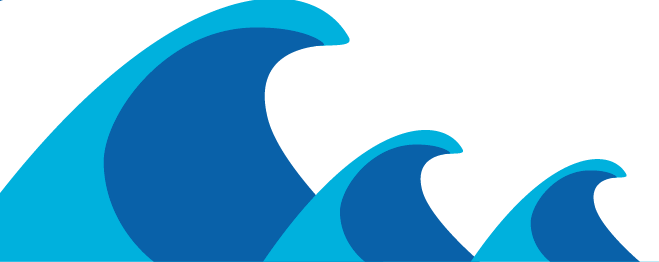 Answered: 18   Skipped: 9
3.1 Joint TOWS TT- PacWave exercise February 2025
Exercise planning (please make comment for each in the comments section)
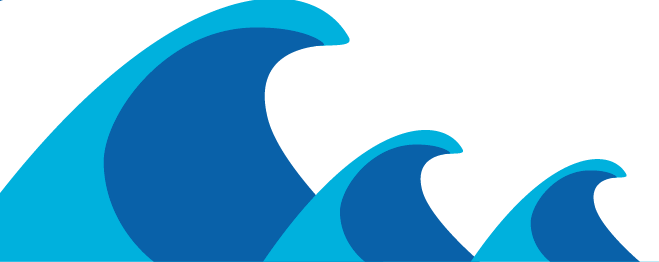 Answered: 18   Skipped: 9